Savany
Zeměpis
6. ročník
savany
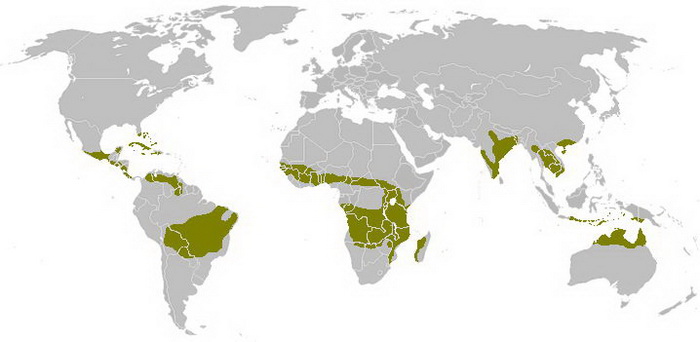 Poloha:
Leží mezi rovníkem a obratníkem (od rovníku klesá množství srážek) ve střídavě vlhkém tropickém podnebném pásu 
východní Afrika, Jižní Amerika, vnitrozemí Austrálie (travnaté pláně  s rozptýlenými stromy)
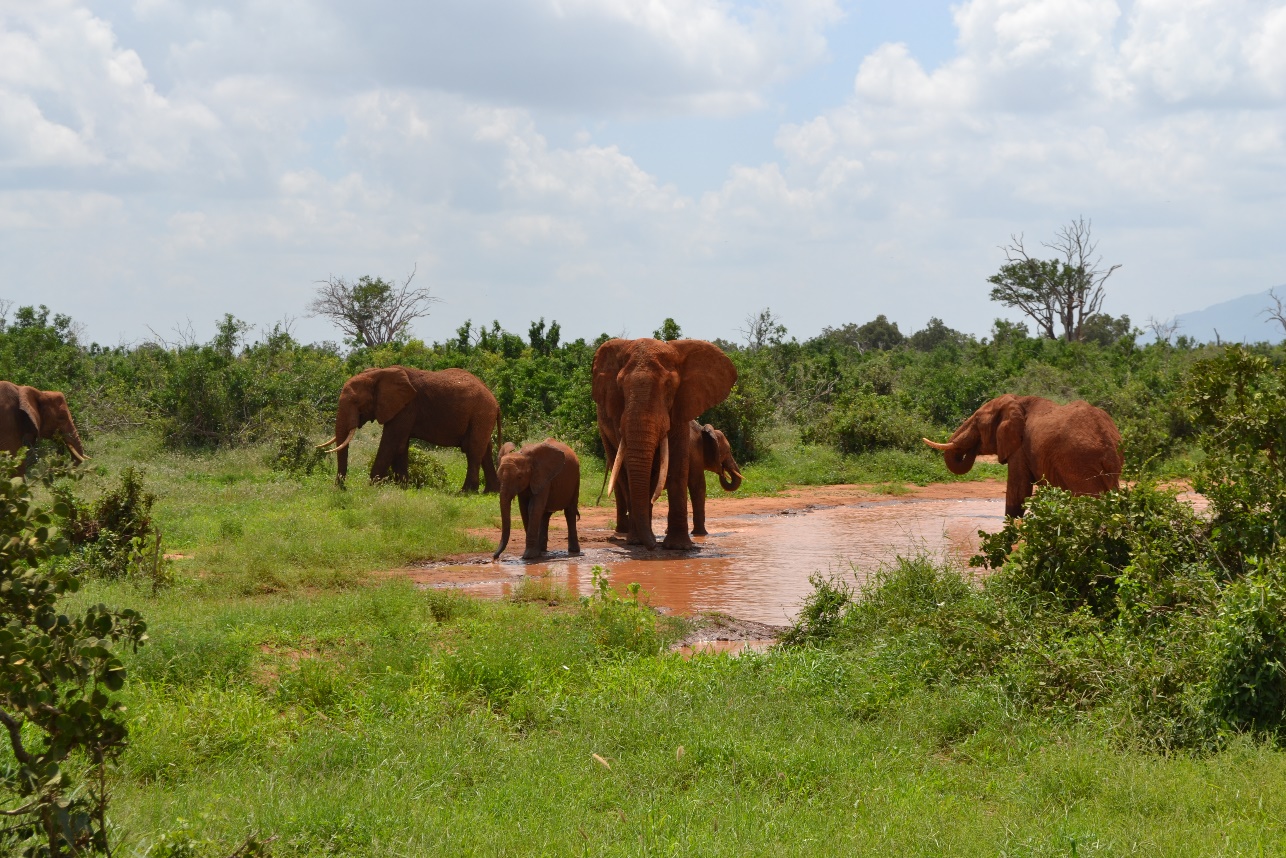 Podnebí:
teplé, střídají se období dešťů a sucha
	Letní období dešťů (záplavy)
	Zimní období sucha (požáry)
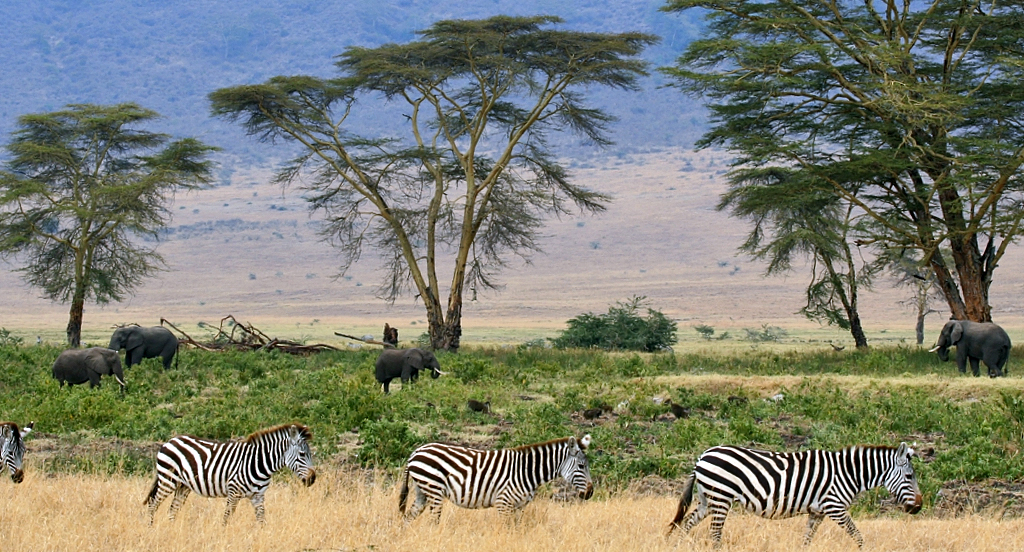 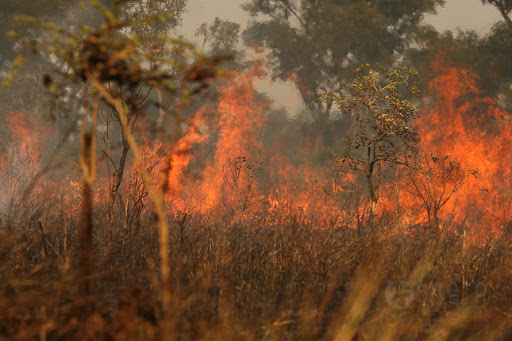 Rostliny:
podzemnice olejná
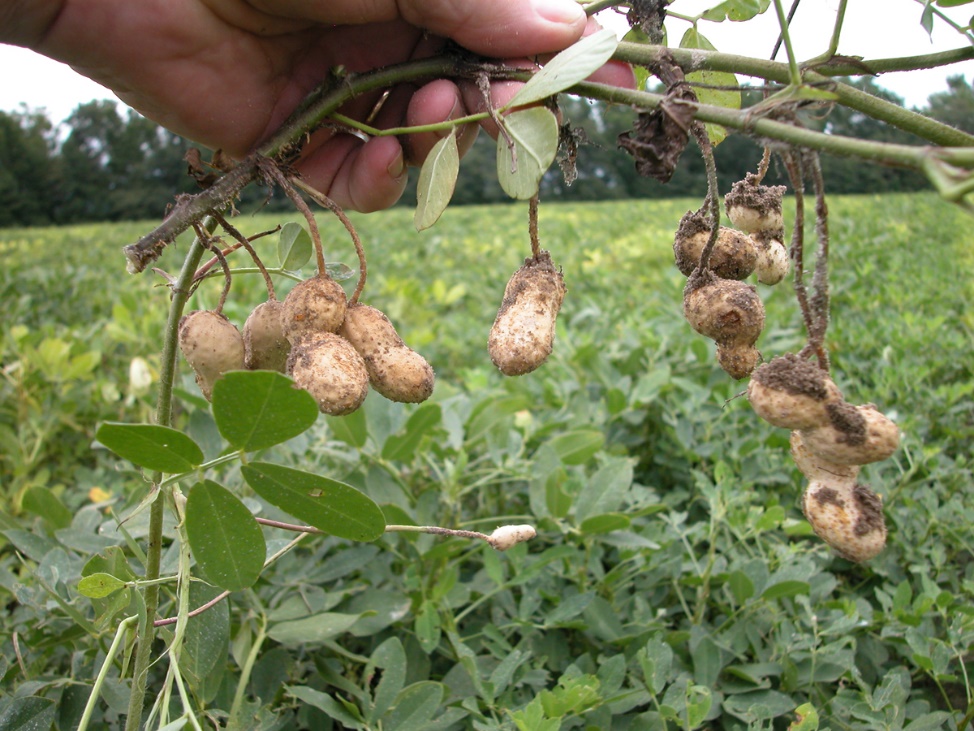 plantáže bavlníku, podzemnice olejné, batáty
bavlník
batáty
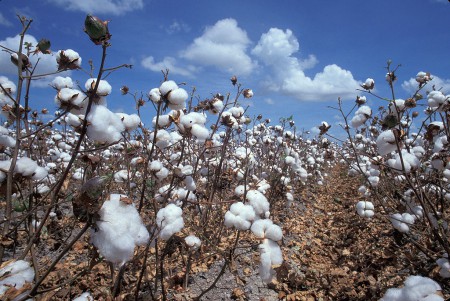 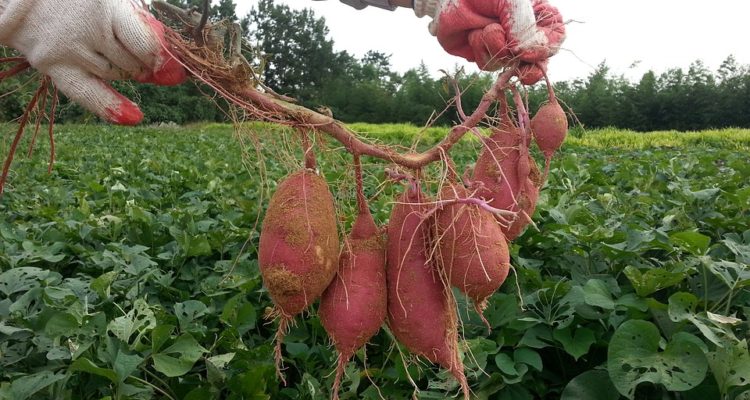 Živočichové
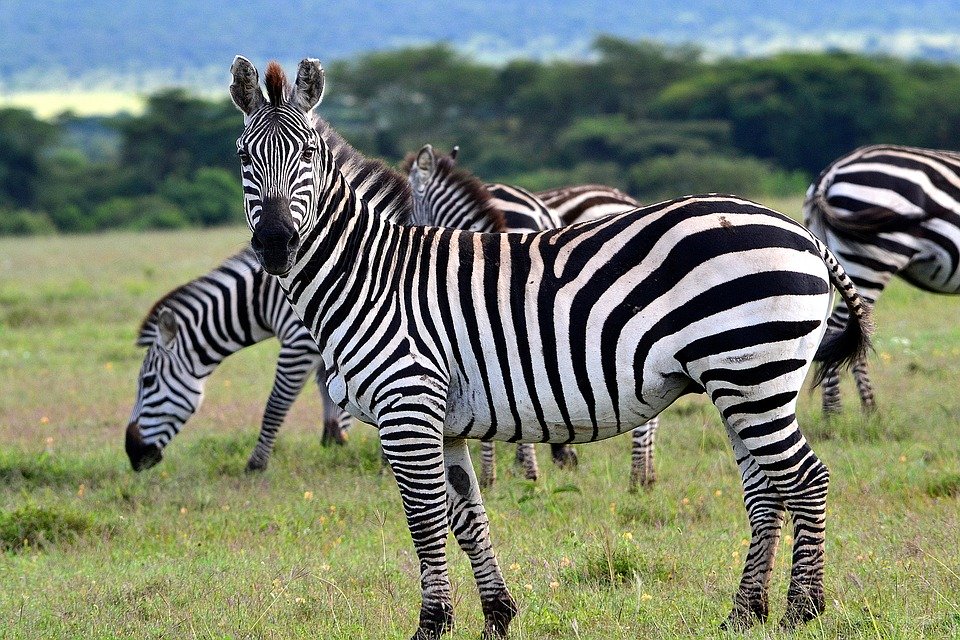 lvi, zebry, žirafy, antilopy, gepardi, levharti
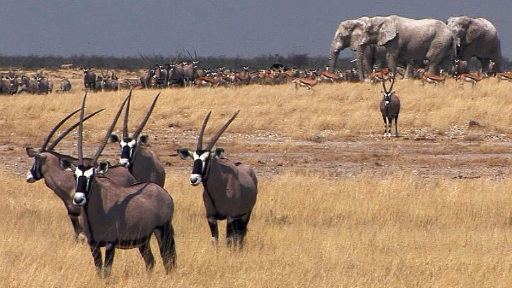 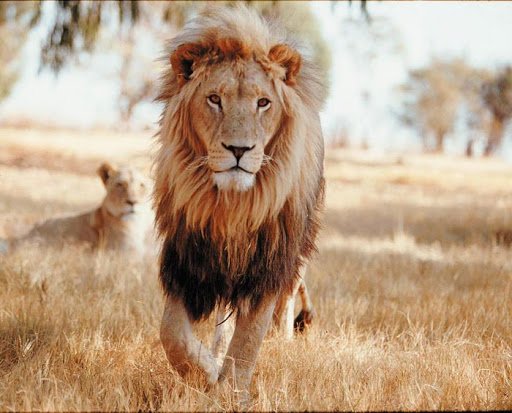 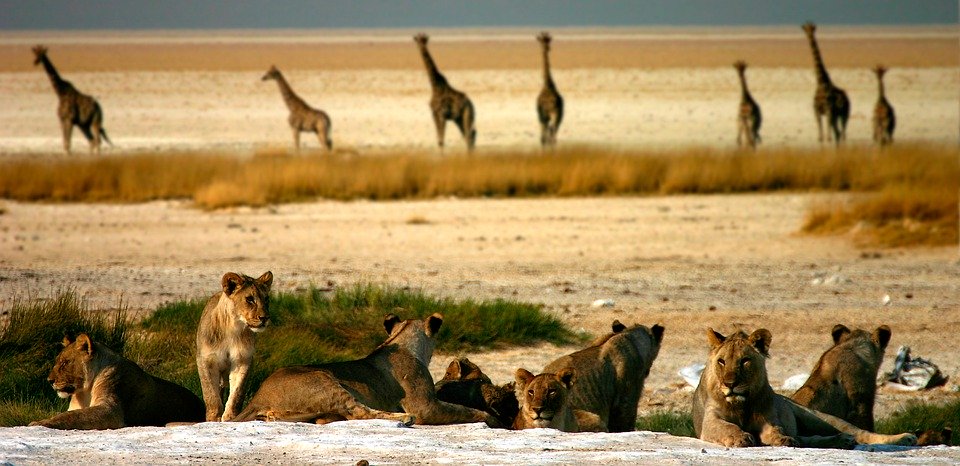 To je všechno